My School Book.
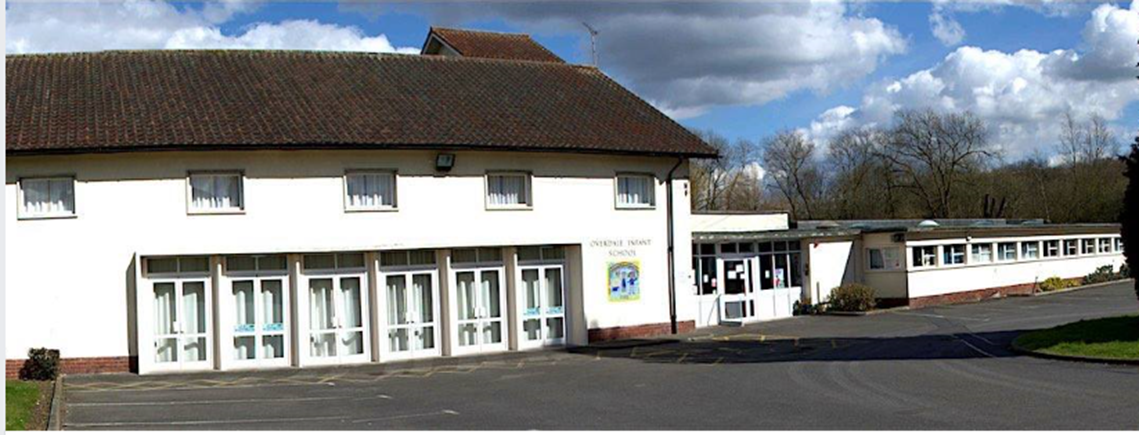 Rainbow 1 will be your new class.It may look like this.
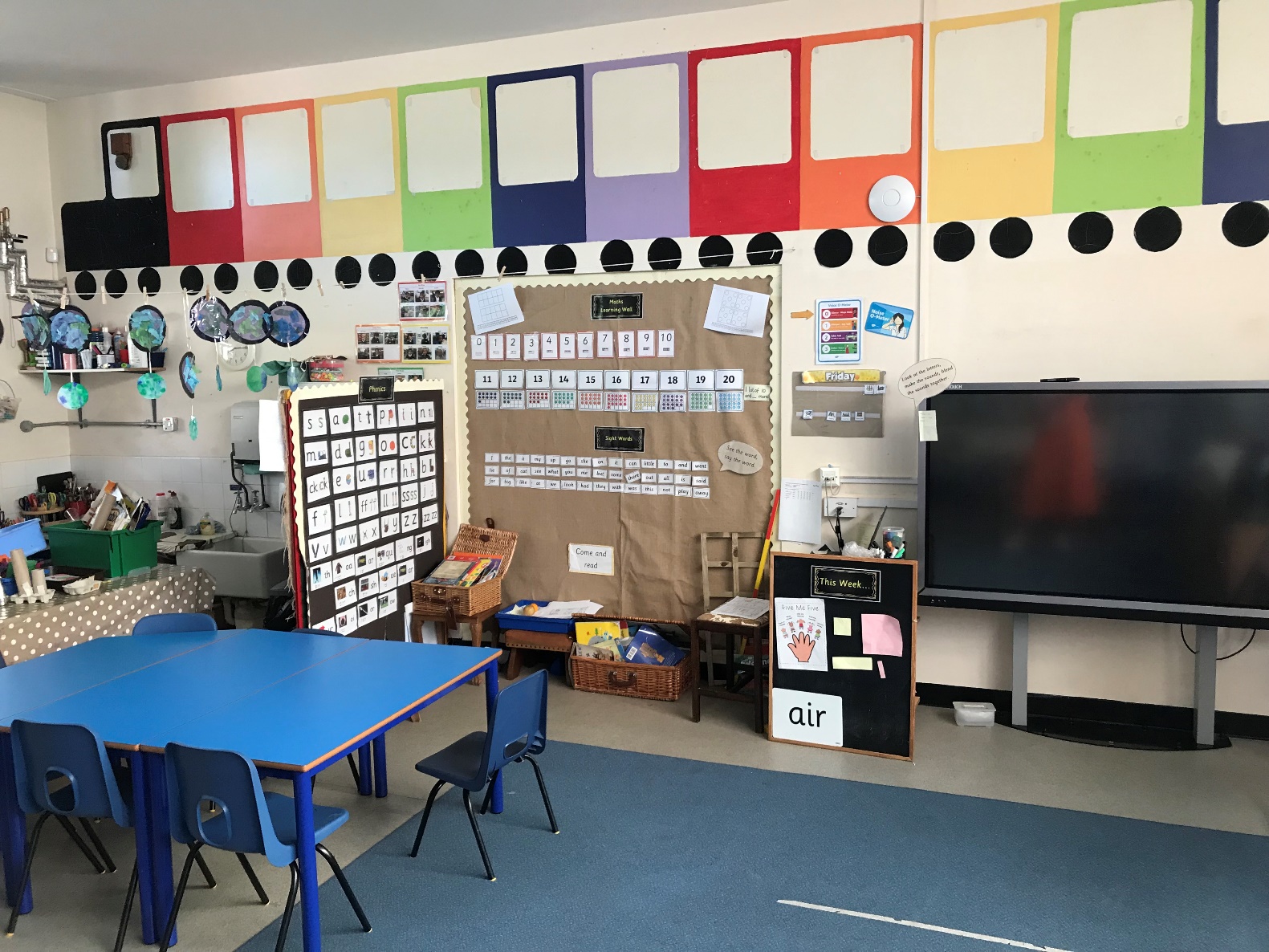 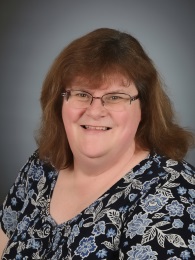 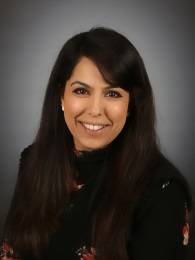 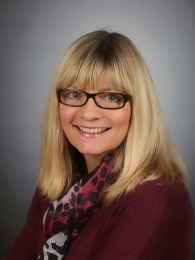 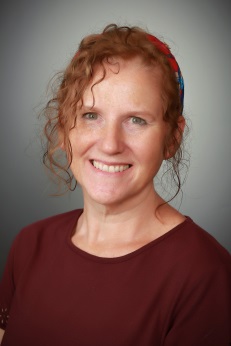 Miss Meakin, Mrs Dhadwar, Mrs Livesey and Mrs Ortega       will be your teachers.
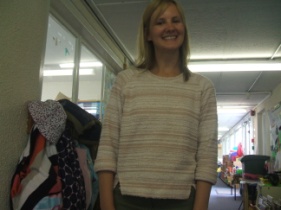 You will use this playground.
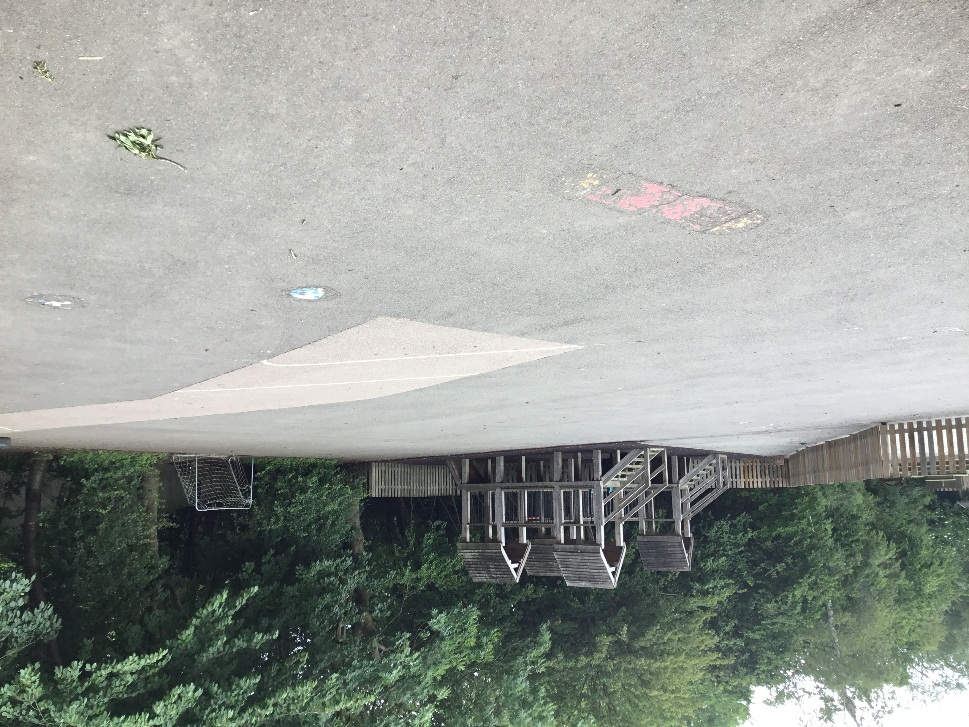 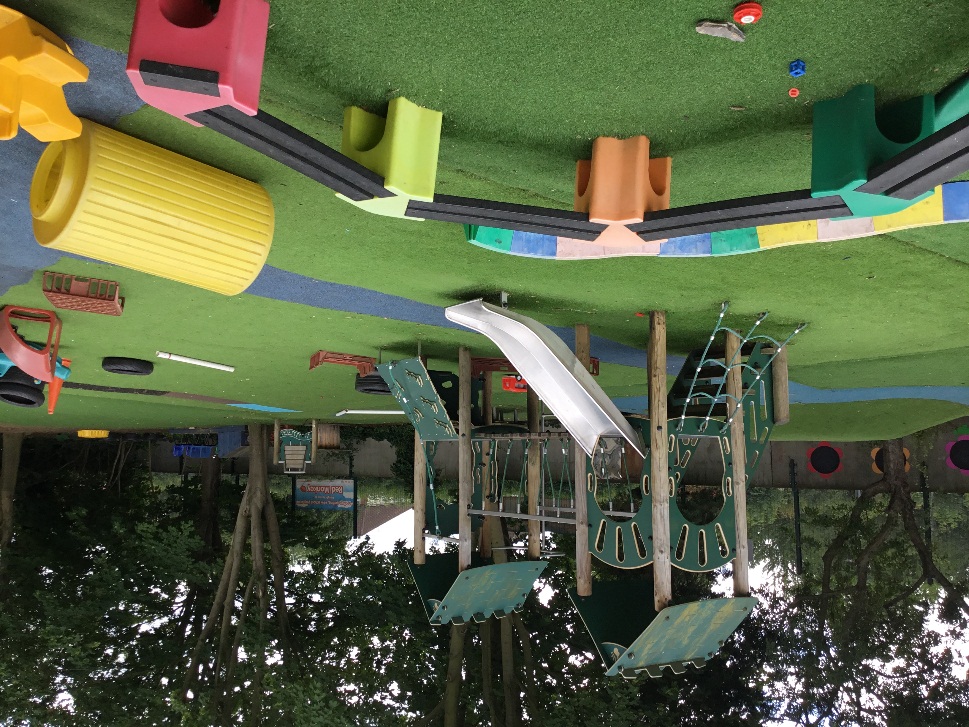 The toilets are next to Rainbow 1.
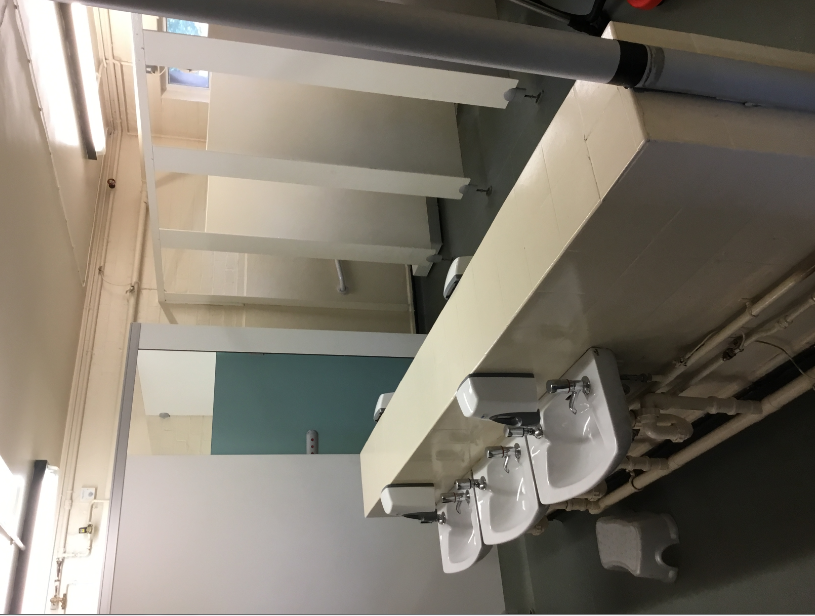 You may use the hall for PE and assemblies.
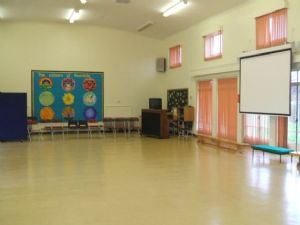 You may use the dining hall to eat your lunch.
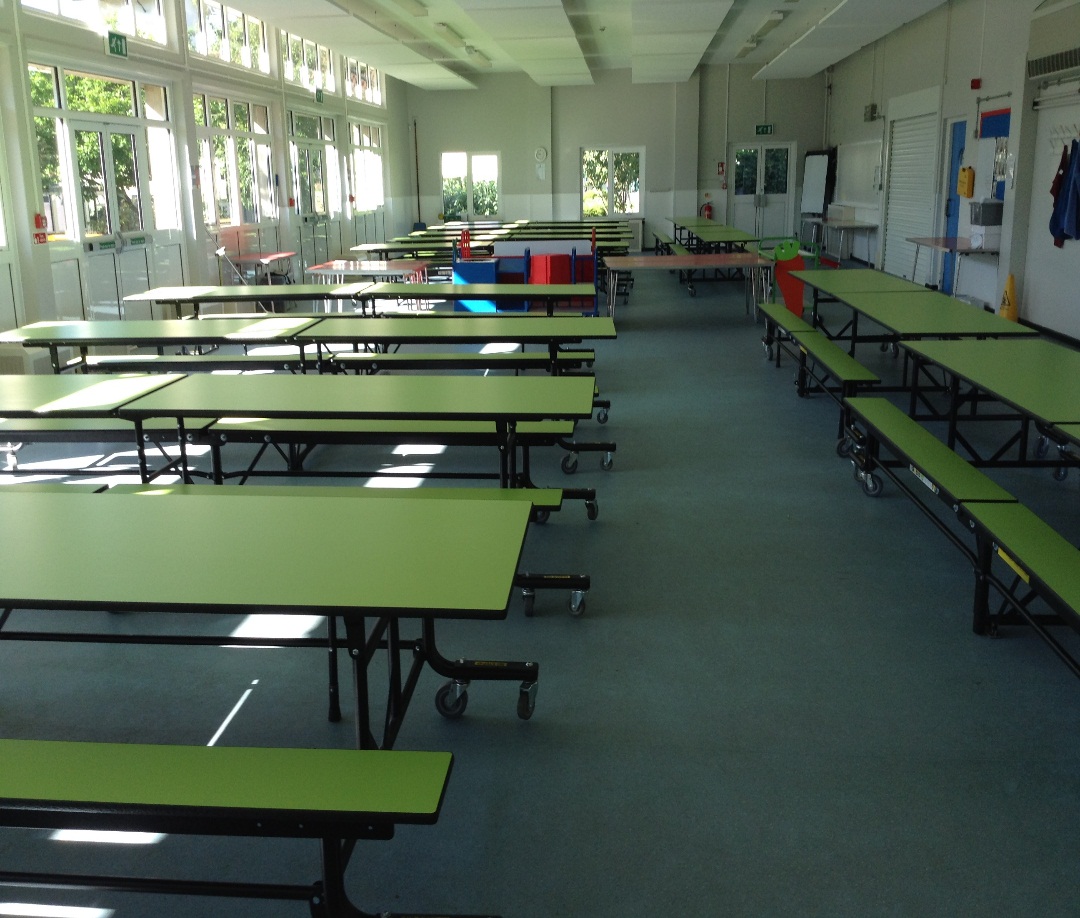 Good luck in Rainbows!
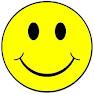